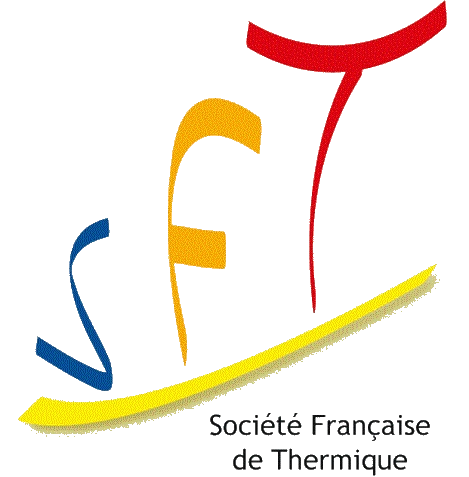 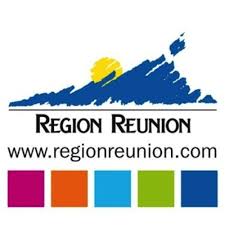 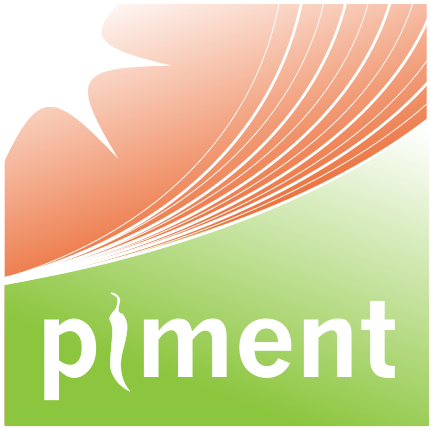 Présentation congrès SFT 2016
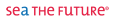 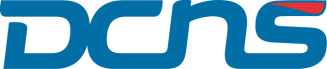 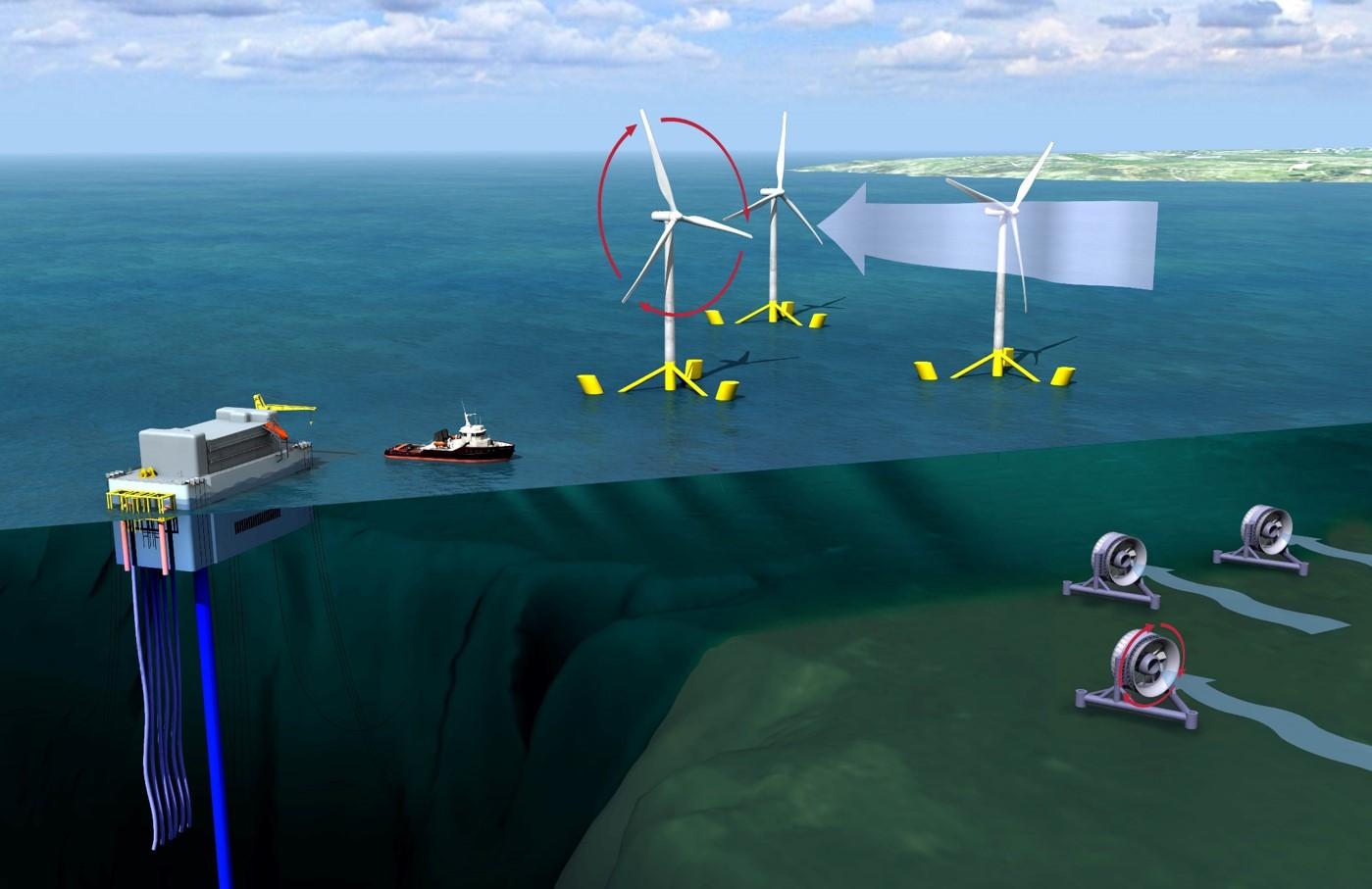 Influence du choix du fluide de travail sur les performances d’un cycle organique de Rankine appliqué à l’énergie thermique des mers
Alexandre Dijoux, Frantz Sinama, Audrey Journoud, Bertrand Clauzade, Olivier Marc, Jean Castaing-Lasvignottes
© DCNS June 2015 – all rights  reserved / todos los derechos reservados / tous droits réservés – Crédits photos : DCNS, Marine nationale
L’Energie Thermique des Mers (ETM)
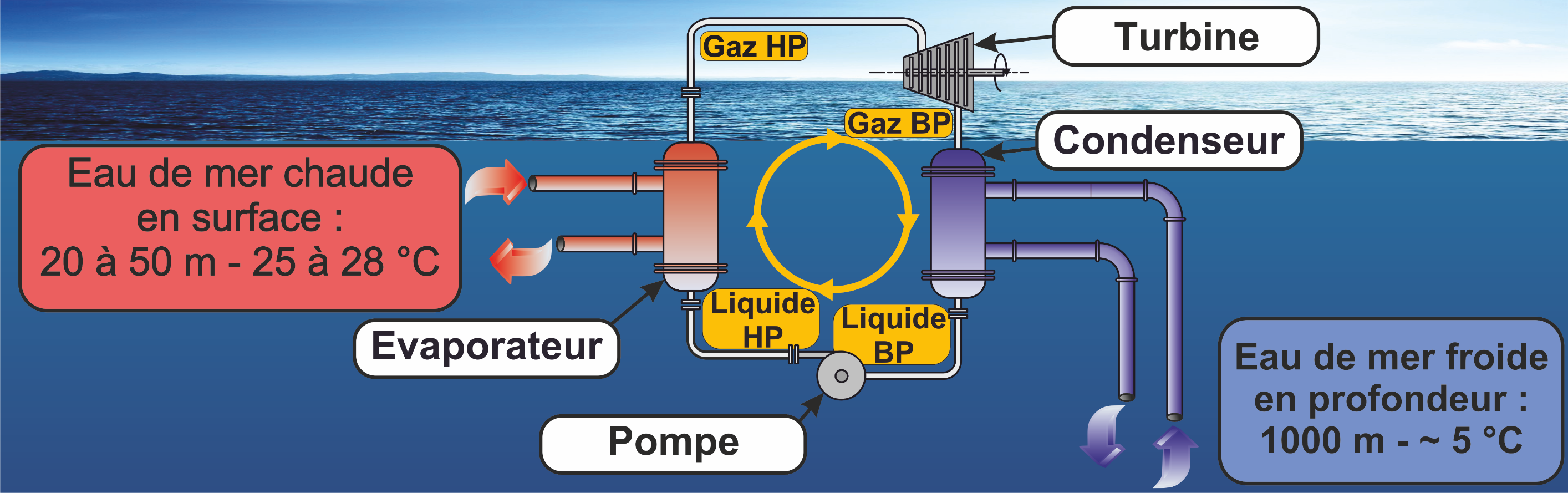 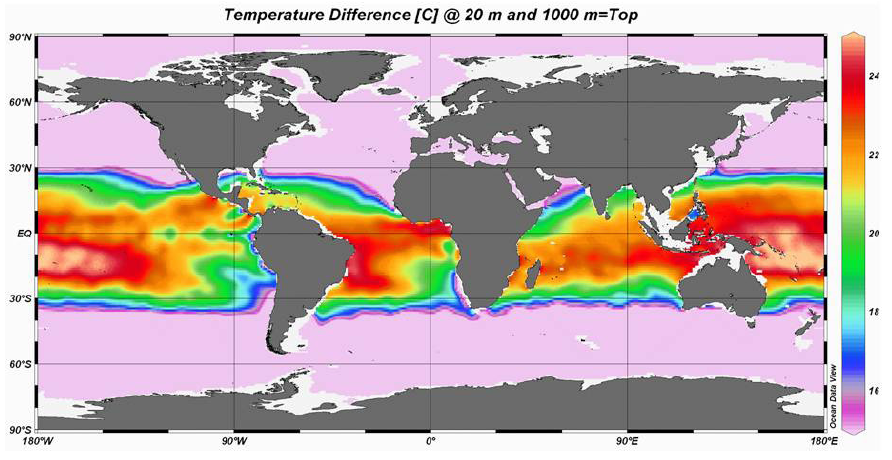 24°C
22°C
20°C
18°C
16°C
Le cycle organique de Rankine
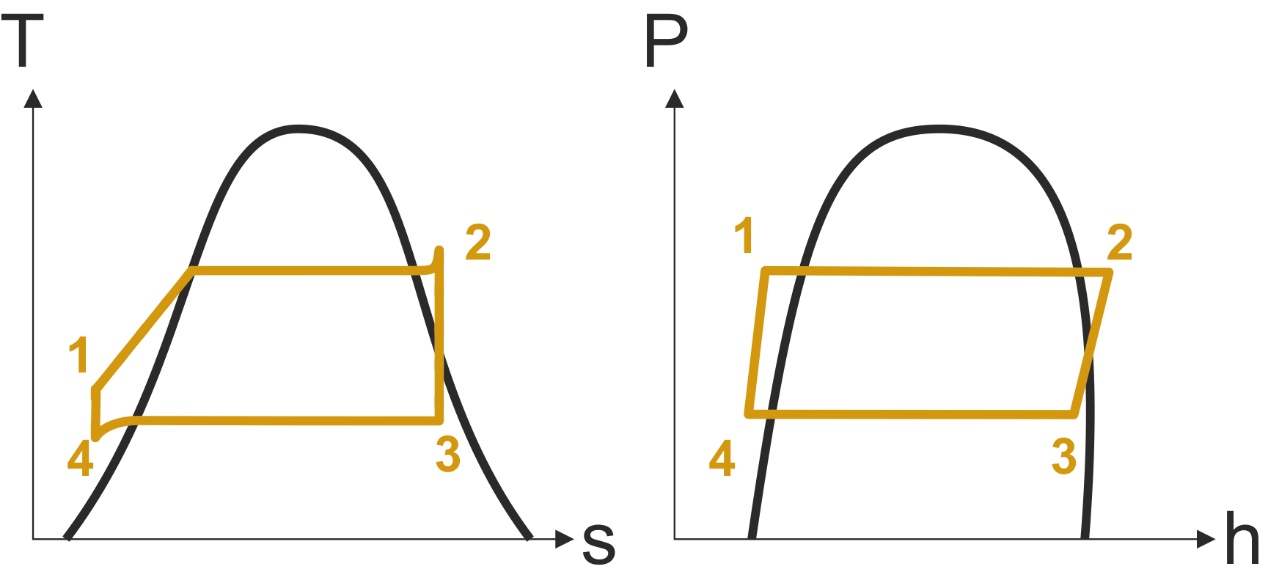 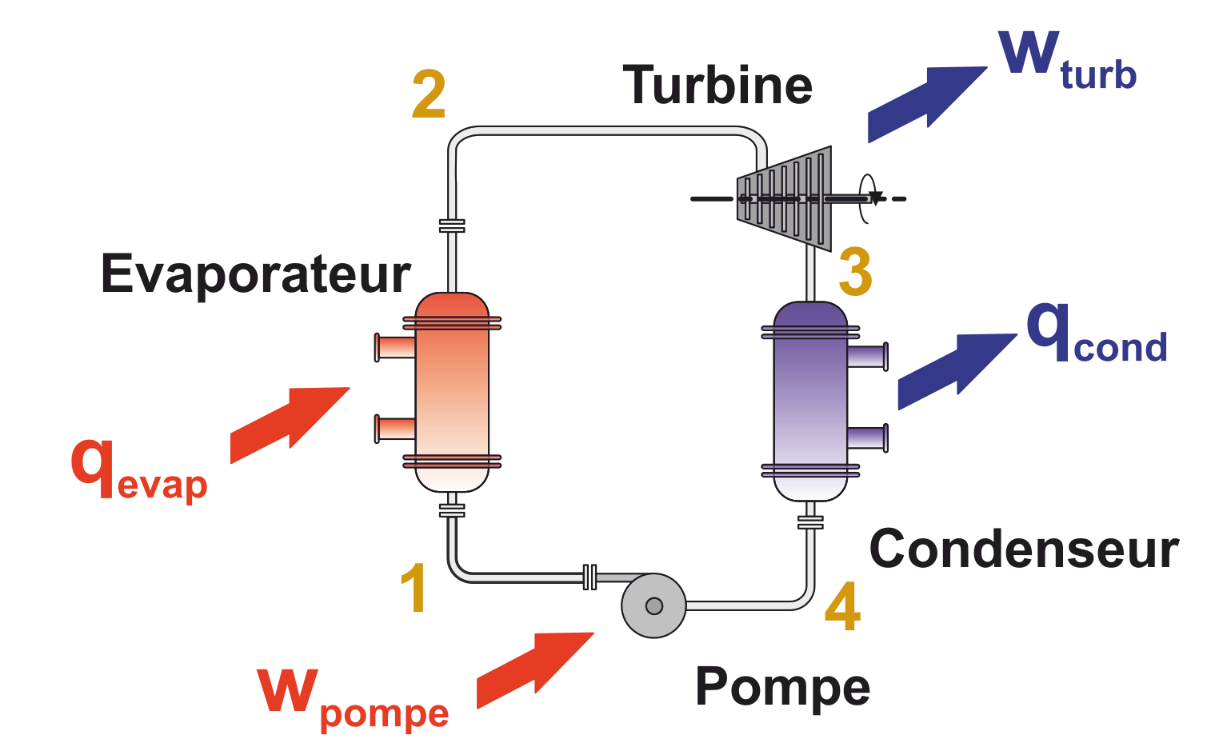 Rendement d’un cycle idéal :
Les performances :
Cycles organiques de Rankine (ORC)
Cycles de Rankine à vapeur
Très Basses Températures
Basses Températures
Moyennes températures
Hautes températures
Température de source chaude
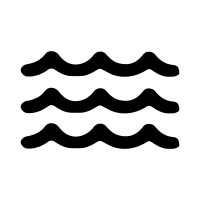 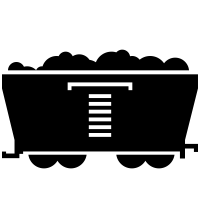 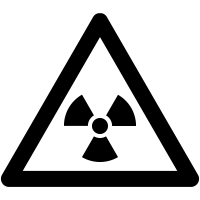 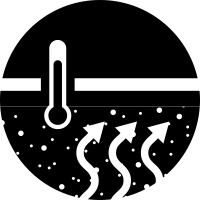 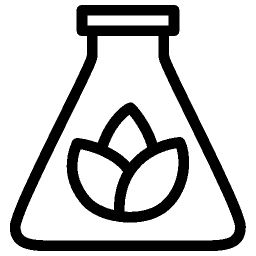 300 – 600 °C
Nucléaire
Charbon
Géothermie
70 – 150 °C
Biomasse
180 – 240 °C
ETM
25 – 28 °C
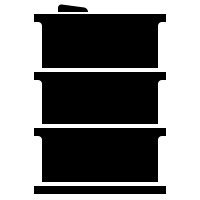 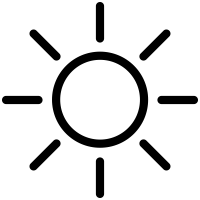 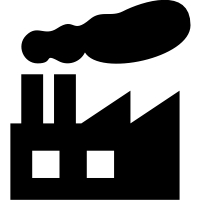 Fioul
Solaire
50 – 280 °C
WHR
80 –300 °C
Méthodologie de la comparaison de différents fluides de travail
Méthodologie de la comparaison de différents fluides de travail
Plusieurs critères
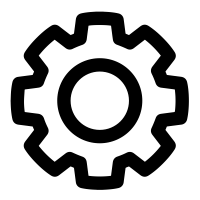 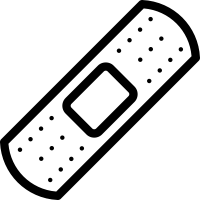 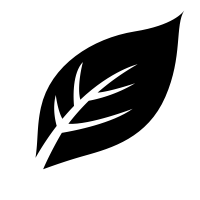 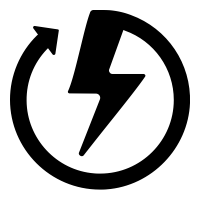 Pression
Titre en vapeur
Toxicité
Inflammabilité
Réchauffement climatique
Destruction de la couche d’ozone
Pollution atmosphérique
Rendement
Travail net volumique
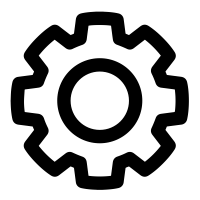  Pressions opératoires : pas trop élevées mais > 1 bar
 Formation de gouttelettes dans la turbine : titre en liquide en sortie de turbine suffisamment faible
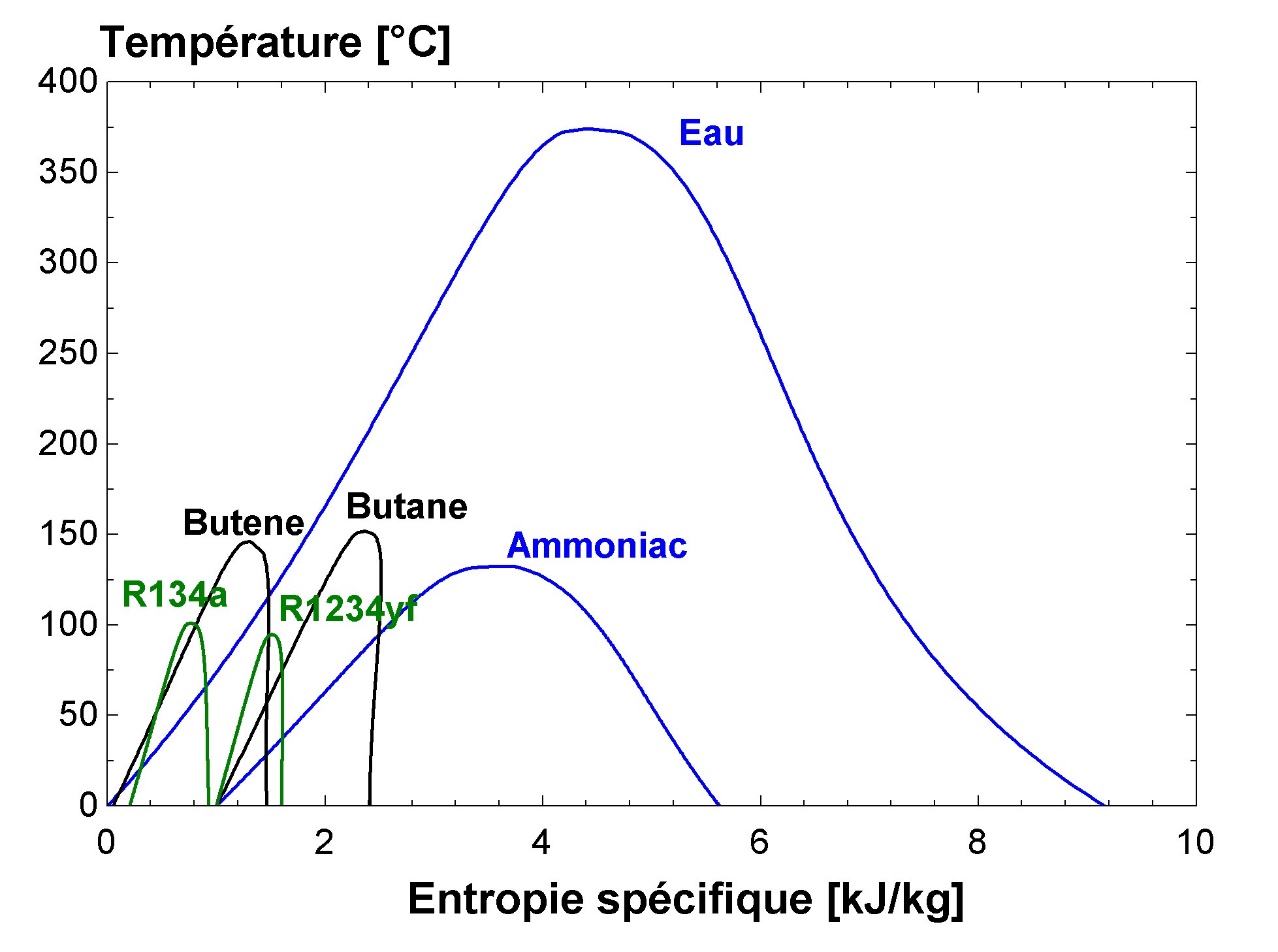 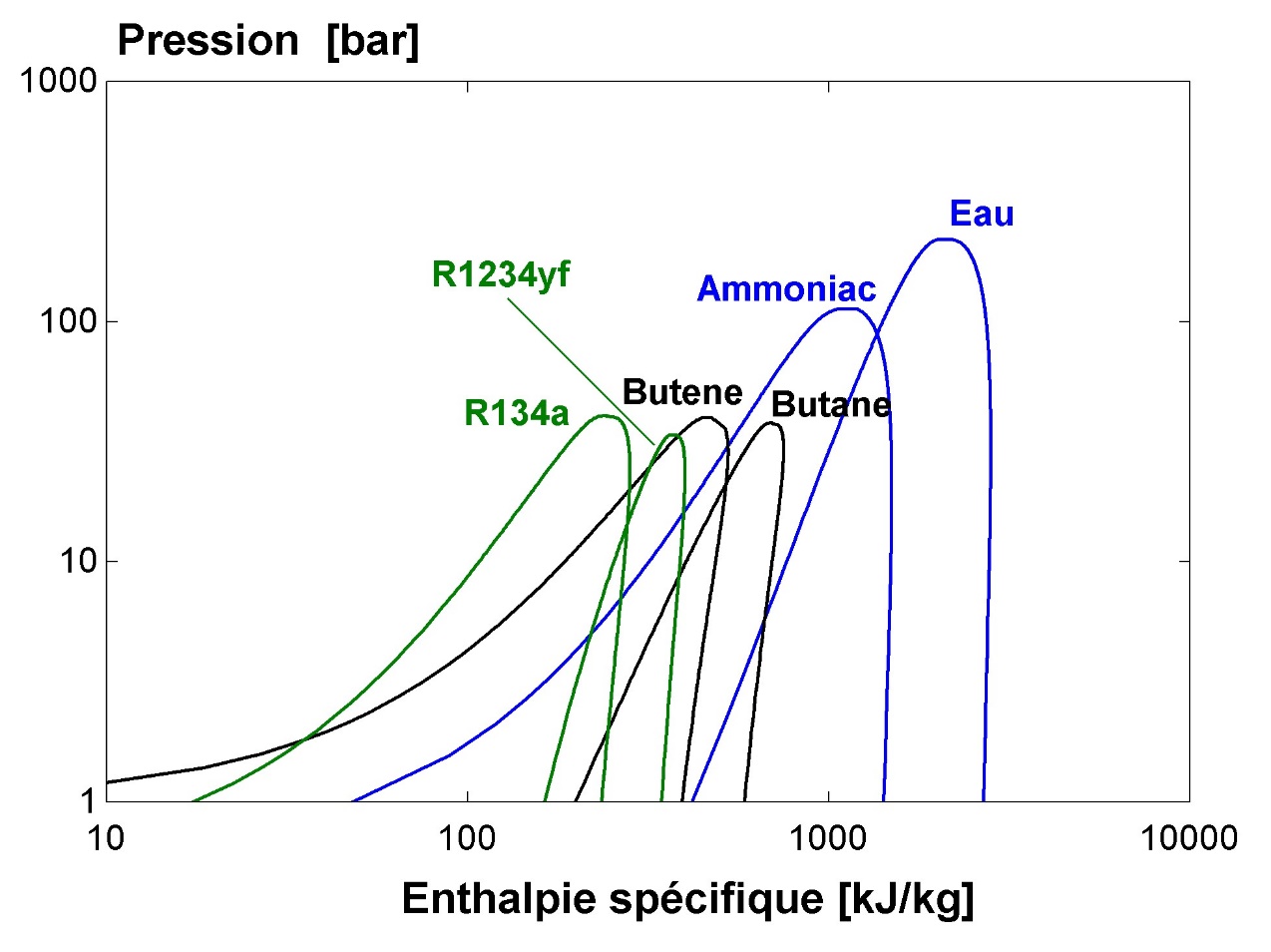 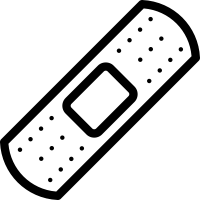 ASHRAE safety group
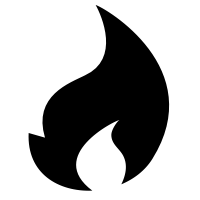 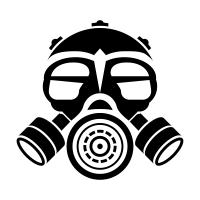 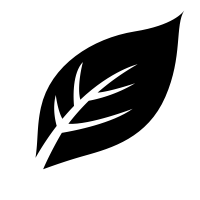  GWP (Global Warming Potential)
 ODP (Ozone Depletion potential)
 ALT (Atmospheric Lifetime)
ALT = Temps au bout duquel la libération d’une certaine quantité de fluide n’influence plus la concentration atmosphérique moyenne
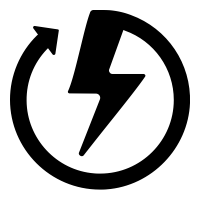 Estimation des critères de performances thermodynamiques :
Nécessité de modéliser le fonctionnement du cycle thermodynamique
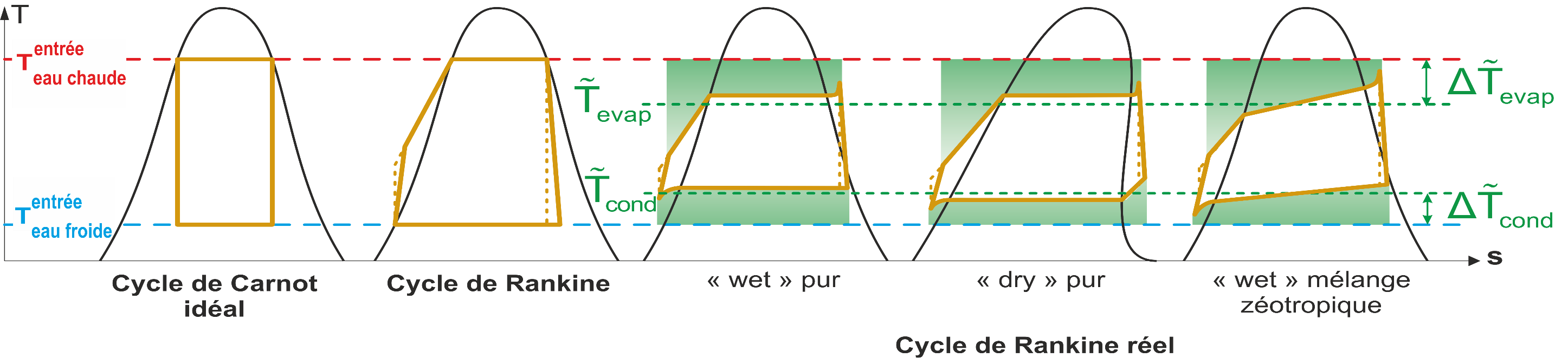 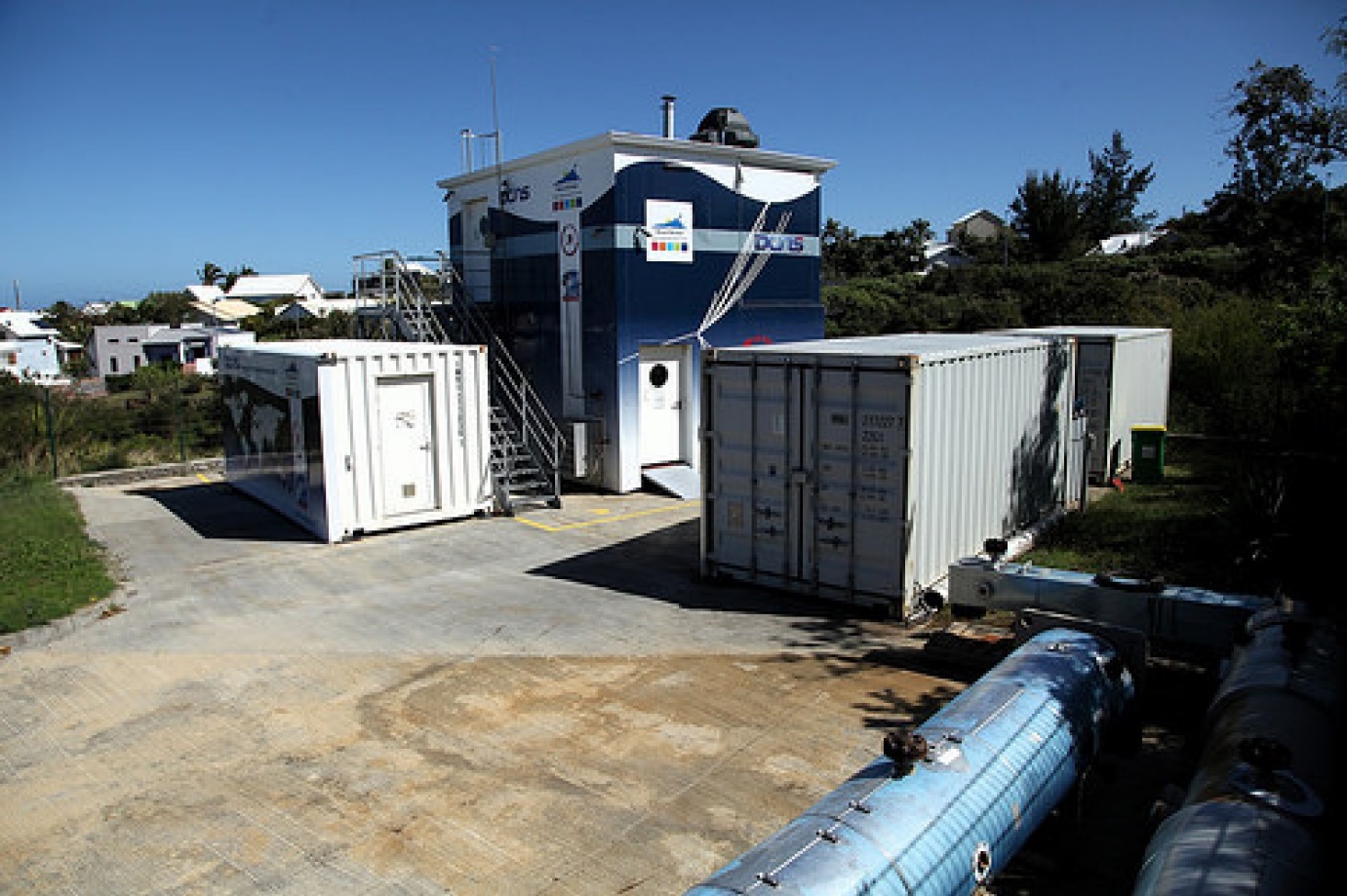 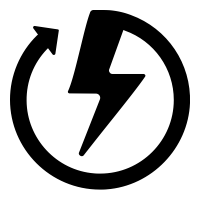 Le PAT ETM à La Réunion
Résultats de la comparaison de différents fluides de travail
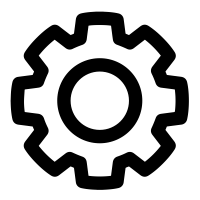 Fraction massique de liquide
Pression [bar]
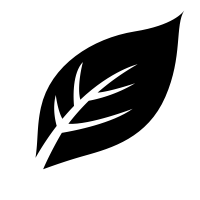 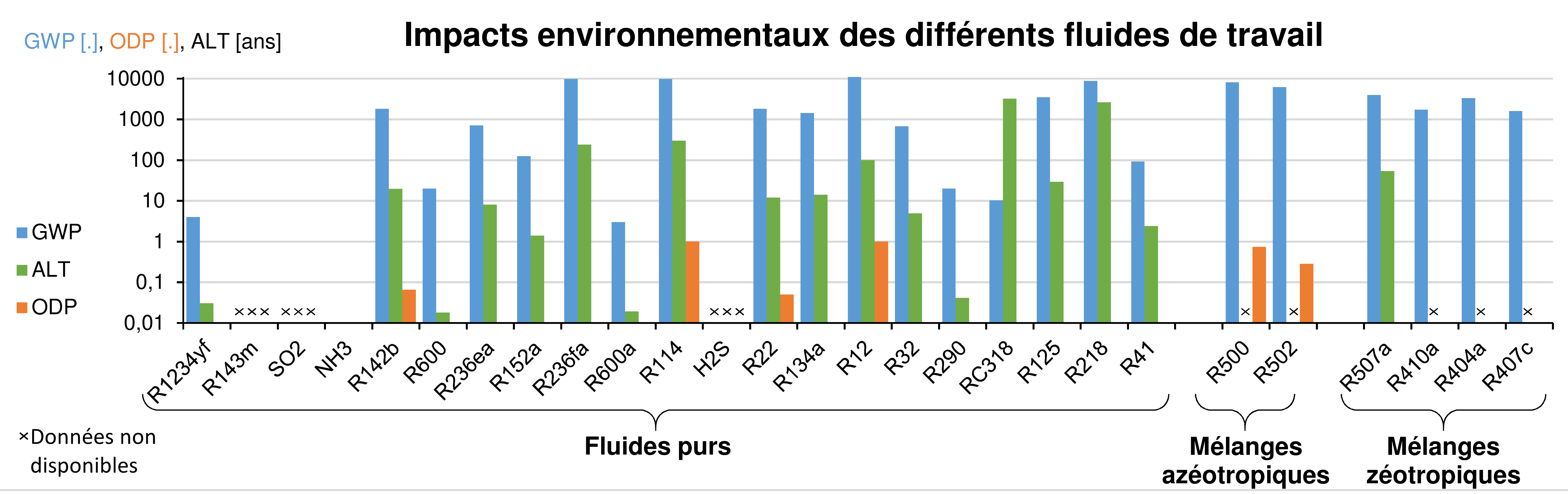 GWP [.], ALT [ans], ODP [.]
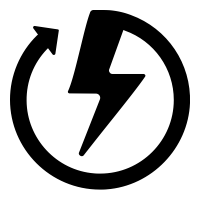 Rendement thermique ηth
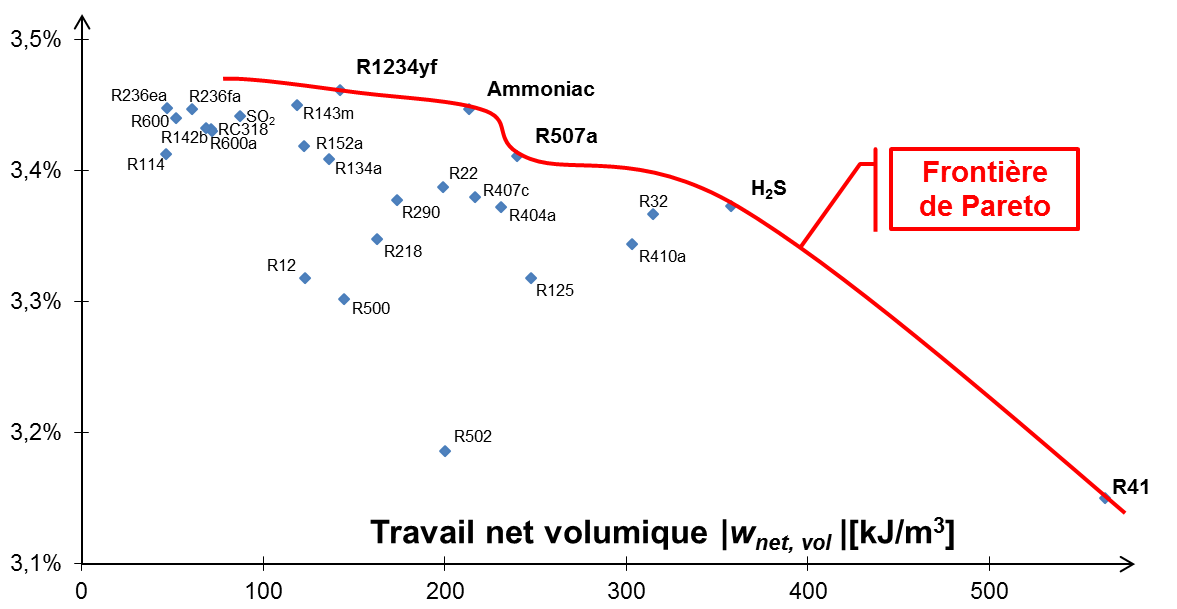 Travail net volumique |wnet, vol| [kJ/m3]
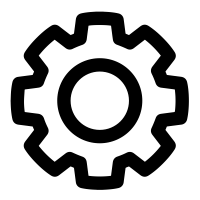 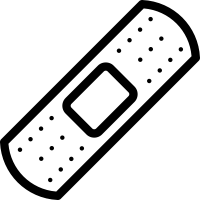 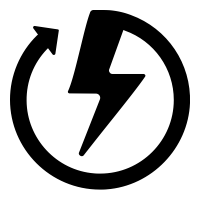 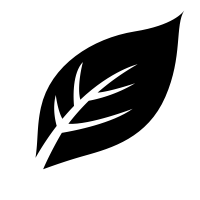 Conclusion et perspectives
B2L
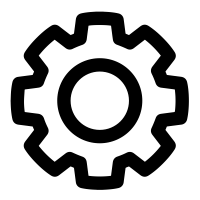 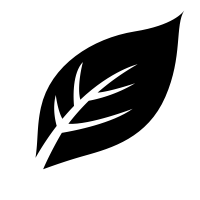 GWP = 0
ALT = 0,01 année
Ammoniac


R1234yf


R507a
A2L
GWP = 4
ALT = 0,03 année
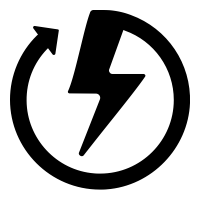 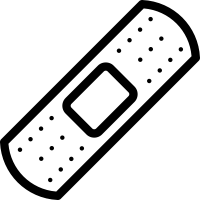 A1
GWP = 3985
ALT = 53,5 années
Suites à donner :
 Analyse de sensibilité du modèle.
 Application à d’autres types de cycle (avec échangeur interne, Kalina, Uehara, …)
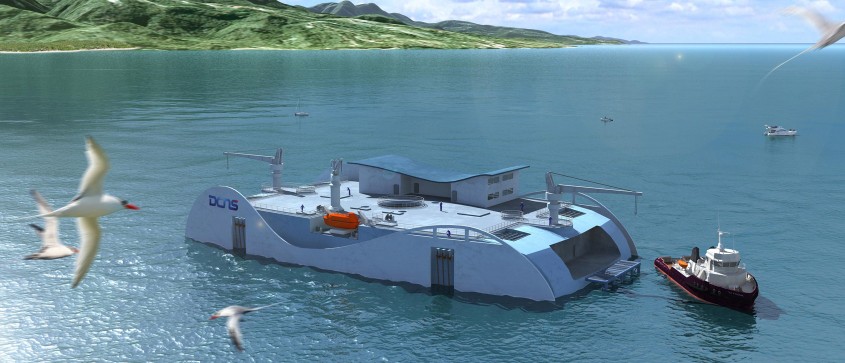 Merci pour votre attention
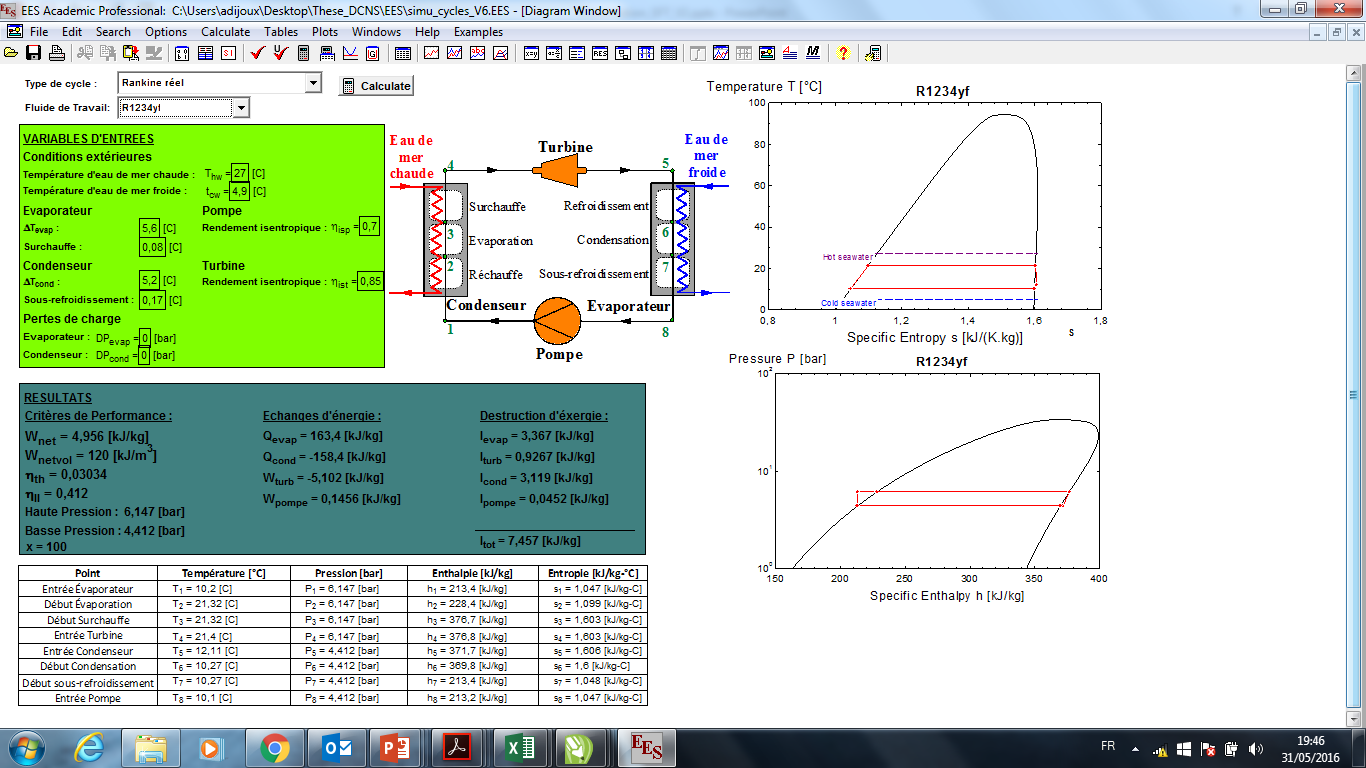 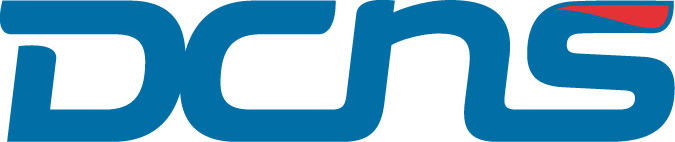 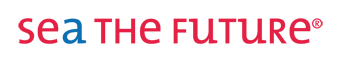